Replication and the Cell Cycle
(Cover TITLE of Foldable)
TEKS
5A Describe the stages of the cell cycle, including deoxyribonucleic acid (DNA) replication and mitosis, and the importance of the cell cycle to the growth of organisms.
Vocabulary
Cell cycle
Interphase
G0
G1
S
G2
Mitosis
Prophase
Centriole
Spindle Fiber
Metaphase
Anaphase
Telophase
Cytokinesis
Chromosome
Chromatid
Chromatin
Cancer
Prerequisite Questions
What are the monomers of DNA/RNA?
Where is DNA located in eukaryotic cells?
Preparing the Manipulative
You will need 4 sheets of blank paper

Stagger the sheets about 1 cm apart

Fold the stack in half putting the “top” of the folded stack about 1 cm from the “bottom” flap  (See Diagram on next slide)
Stagger the 4 sheets of Paper
Stack the 4 sheets of paper
Slide each piece of paper so that the bottom edges are about 1cm from each other
Fold the stacked paper
Fold the entire stack so that the top edge is the same distance above the bottom of the top sheet of paper.
If done correctly, you should have 8 flaps including the cover
Top Edge
Top Edge
Your foldable should be labeled like this…(color choice is up to you)
Replication &The Cell Cycle
Replication
Cell Cycle
I    Interphase
P       Prophase
MITOSIS
M      Metaphase
A        Anaphase
TC     Telophase and Cytokinesis
Essential Question 1 (Replication flap)
Why is DNA replication an essential process to the cell cycle?
Vocabulary (Replication flap)
Replication – the process of making two new and IDENTICAL strands of DNA from an original DNA strand

Semiconservative – ½ of Replicated DNA is old and ½ is new

Complementary – opposite DNA strand follows base pairing rule
Replication (Replication flap)
Base pairing:A    T   (Adenine pairs with Thymine)G    C   (Guanine pairs with Cytosine)
Replication (Replication flap)
Steps:

1. DNA is “unzipped” by Helicase
2. DNA base pairs are matched by DNA Polymerase
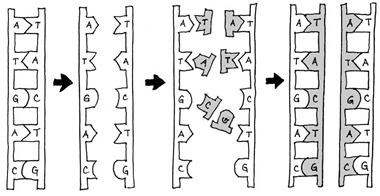 Essential Question 2 (Cell cycle flap)
What is important about each phase of the cell cycle?
Cell Cycle (Cell cycle flap)
Made up of 2 stages INTERPHASE and MITOSIS

Reasons for cell cycle:
	1) Smaller Cells are more efficient
	2) Repair AND Replace Damaged Tissues
	3) Growth of Organisms

When the cell cycle goes “crazy” it causes CANCER

Cancer – when cells divide               uncontrollably
Cancerous Tumor
cell growth
Normal
cell growth
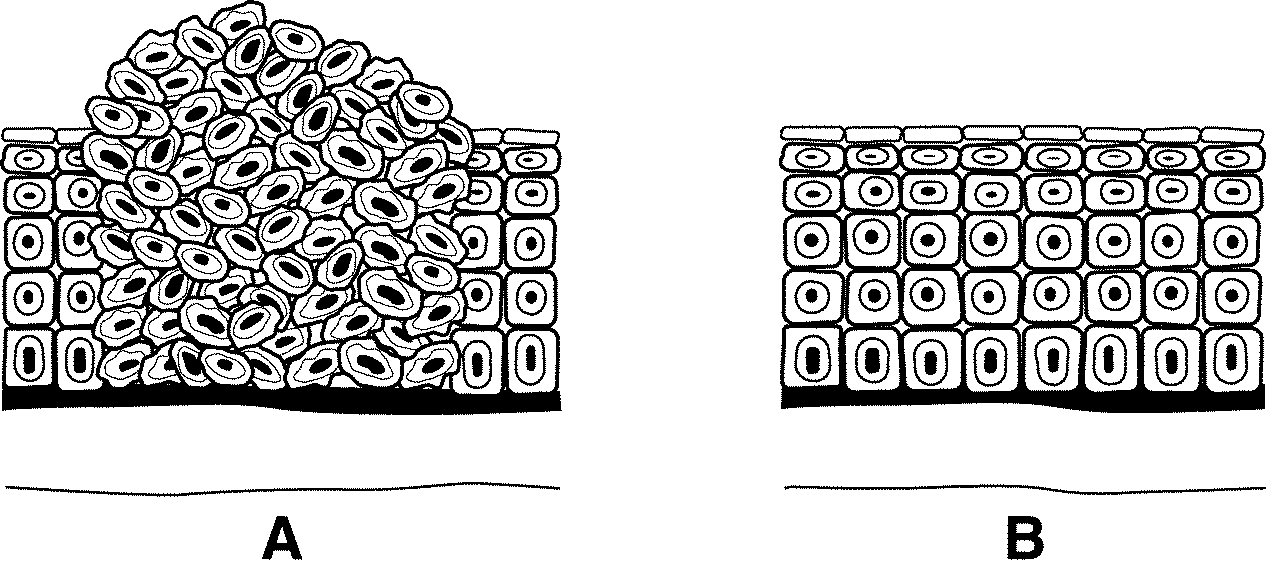 Cell Cycle Picture (Cell cycle flap)
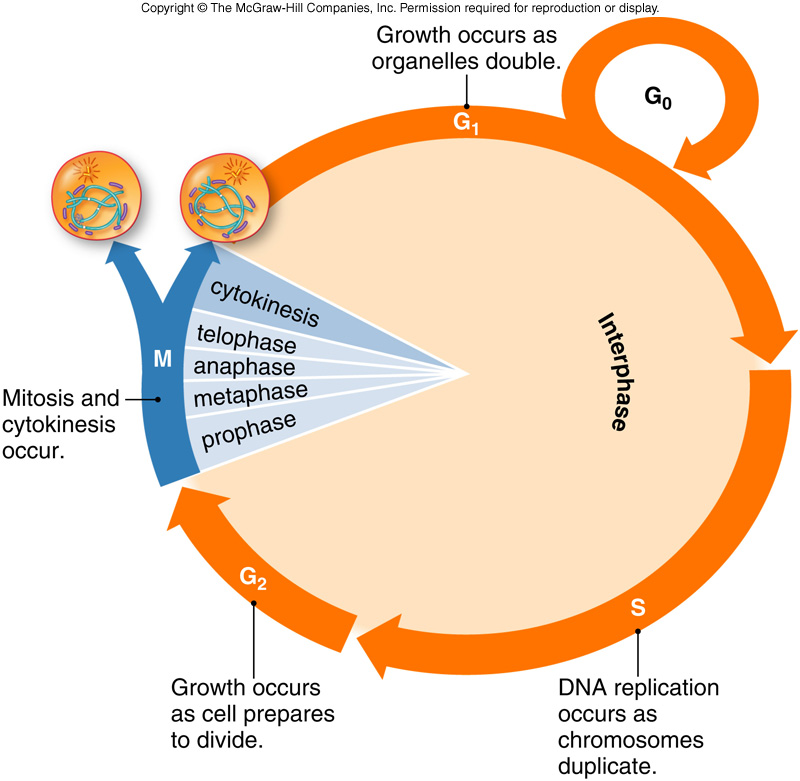 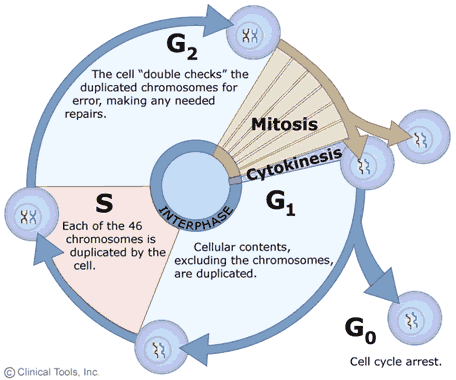 DNA Forms (Cell Cycle Flap)
Chromatin – when DNA is NOT tightly wound (not condensed).  
It looks like “spaghetti” in most drawings at this time
During interphase
Easy to access genes 

Chromosome – DNA is tightly wound up to make it easier to move around during Mitosis
Chromosome Picture (Cell Cycle flap)
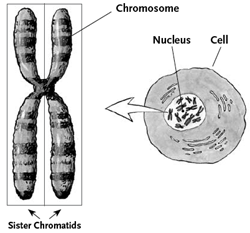 Sister chromatids are 
IDENTICAL pieces of DNA

These are created in S phase of interphase during replication of DNA
Centromere

Held together by the Kinetochore protein
Sister Chromatids
Interphase Portion      (Interphase flap)of Cell cycle Picture
Interphase (Interphase flap)
Centrioles
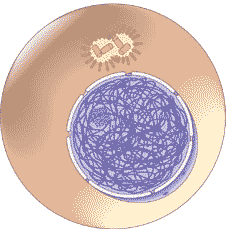 Longest stage of Cell cycle

	G0 – cell is “resting”
	G1 – basic growth of cell
	 S  – Replication (Synthesis) of DNA
	     – DNA gets repaired here when needed
	G2 – Final preparation stage before Mitosis
Nucleus
Chromatin
Microscope Interphase
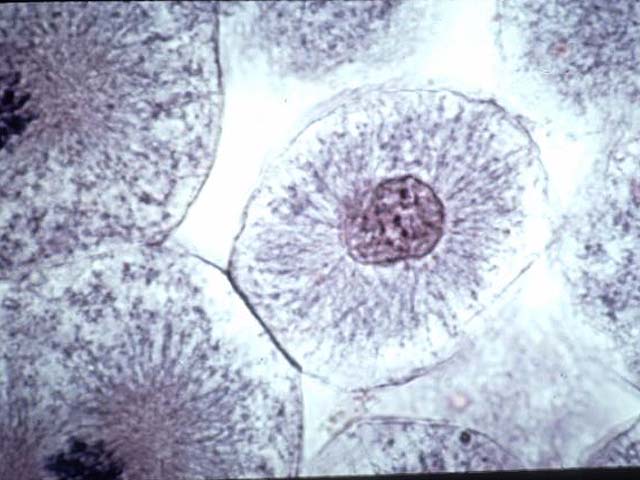 Mitosis (On top part of Prophase flap)
Mitosis is the actual division of the NUCLEAR MATERIAL (DNA)

The Nucleus of the cell disappears and the DNA is divided into two identical parts after it is Replicated in S phase

This is the ACTUAL cell division time
Prophase (bottom part of Prophase flap)
Chromatin condenses (turns into) Chromosomes
Centrioles are copied and start to move
First phase we see CHROMOSOMES
Nuclear Envelope Disappears
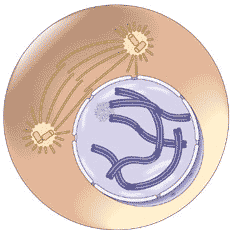 Spindle Fibers
Centrioles
Microscope Prophase
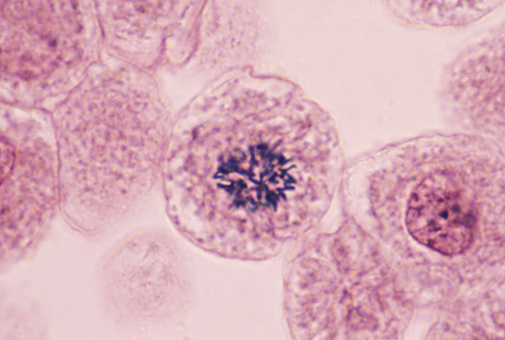 Metaphase (Metaphase flap)
Centrioles attach spindle fibers to chromosomes
Chromosomes are lined up in middle at the Metaphase Plate
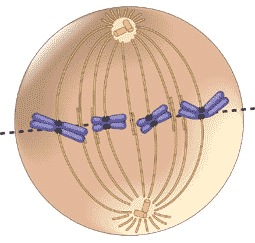 SpindleFibers
Chromosome
Centrioles
Metaphaseplate
Microscope Metaphase
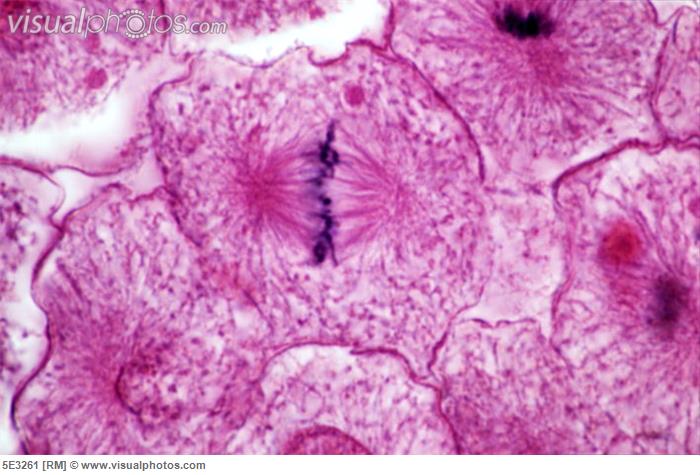 Anaphase (Anaphase flap)
Centrioles use spindle fibers to pull Sister Chromatids apart(Chromsomes are pulled apart)

Sister Chromatids are pulled toward the centrioles at the “Poles”
Centrioles
Spindle Fibers
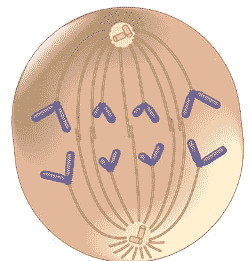 Chromatids (sister)
Microscope Anaphase
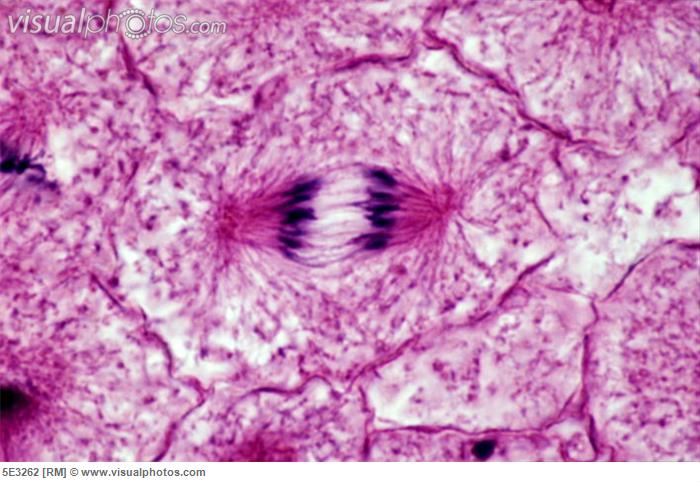 Telophase and Cytokinesis(Telophase and cytokinesis flap)
Telophase:
Chromosomes start to unravel back into Chromatin
A NEW nuclear envelope is created around the new chromatin

Cytokinesis - The cell starts		to pinch in half making		two new cells (cleavage)

Each cell now goes back into Interphase and start all over again
Centrioles
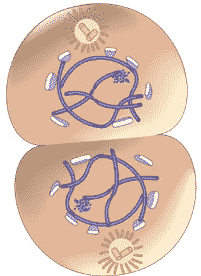 Microscope Telophase (and Cytokinesis starting)
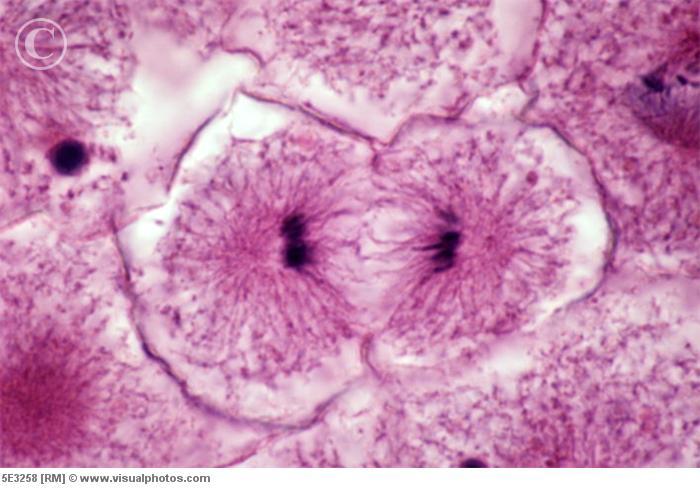 Plant Cell Division(Telophase and cytokinesis flap)
A plant cell divides by lengthening and creating a new cell wall in the middle to separate the two cells
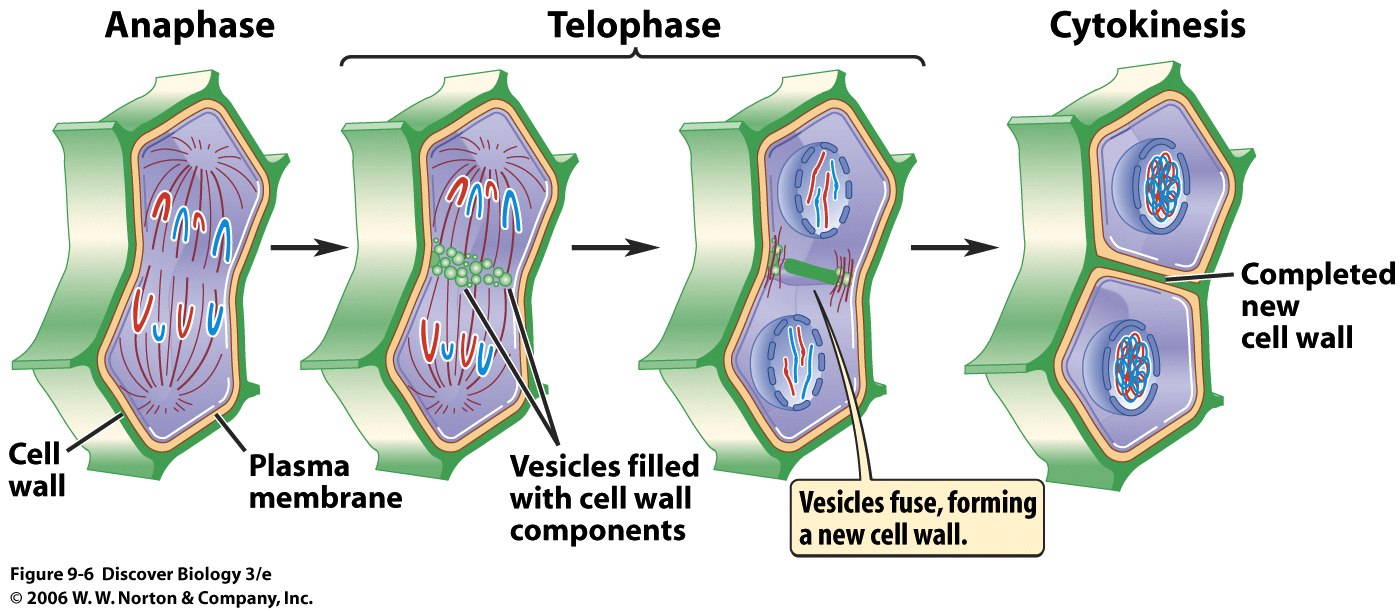 Cell Cycle Picture…Again
Cell Cycle Image (Animal cell)
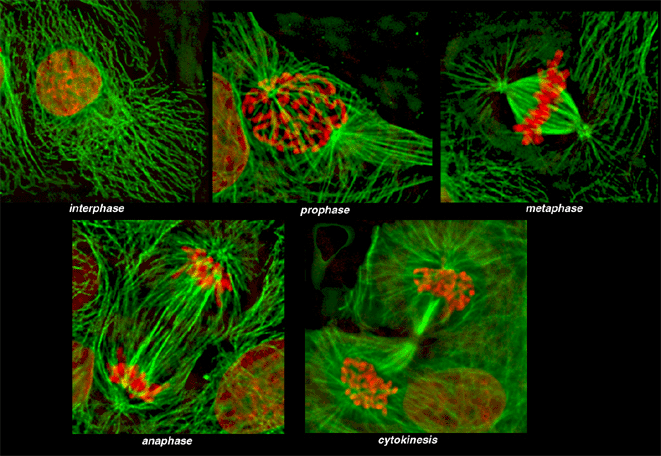 Cell Cycle Image (Plant cell)
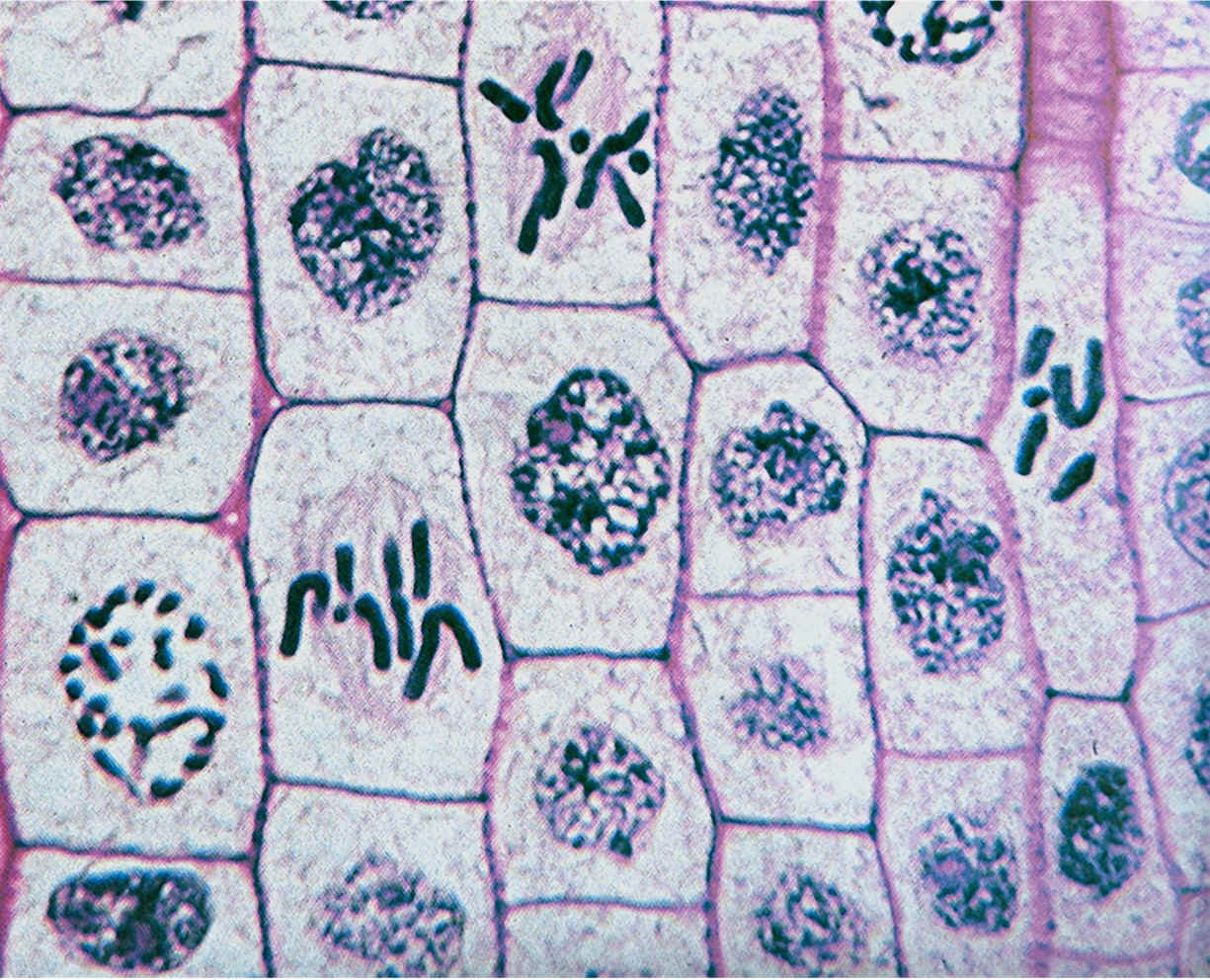 Cell Differentiation and Specialization(On the back of the foldable)
As cells are being created in mitosis, the DNA instructions are being accessed

Specialized proteins are made to turn cells into one of thousands of different kinds
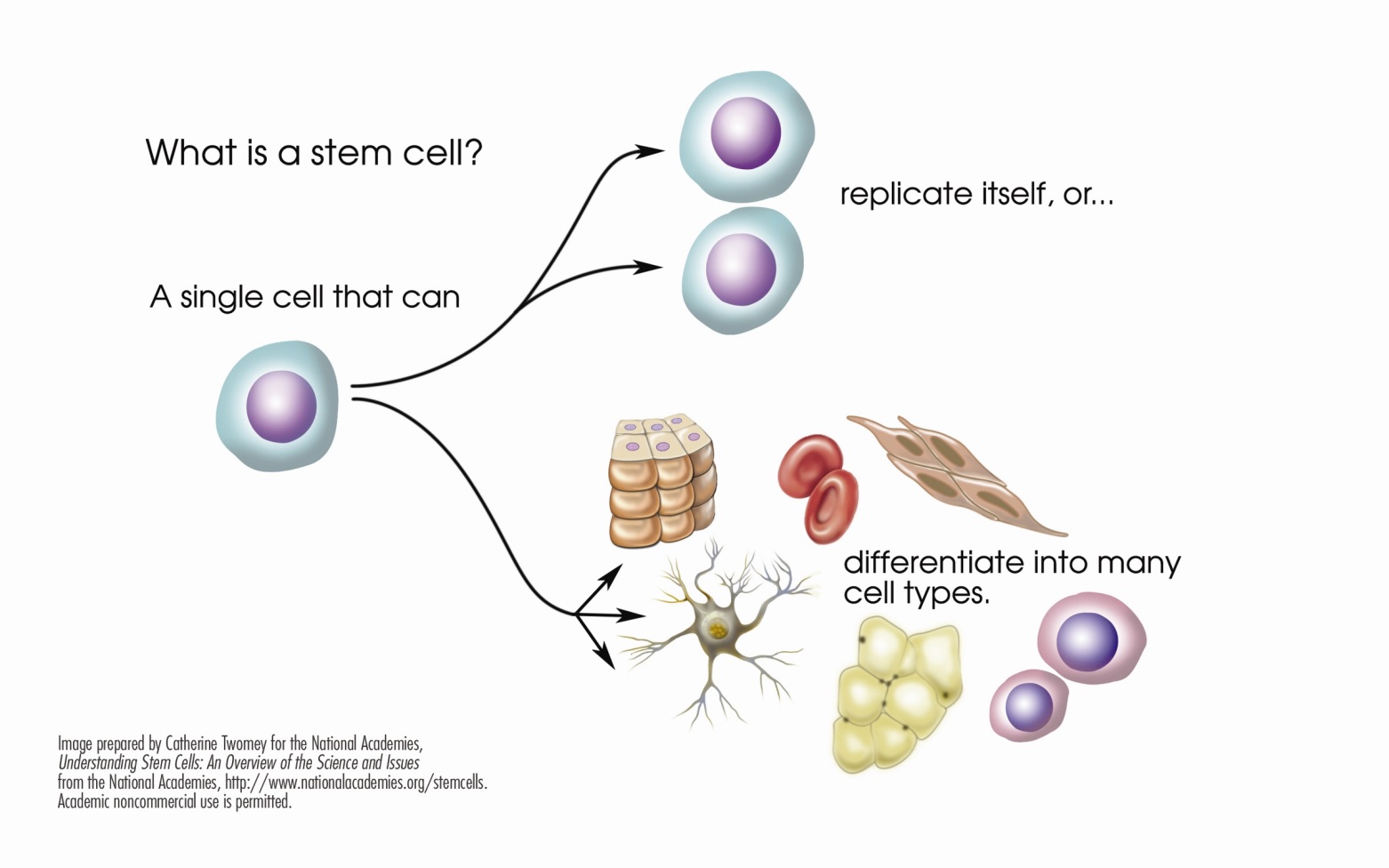 DNA is the genetic code for the making of proteins used for structure and enzymatic function